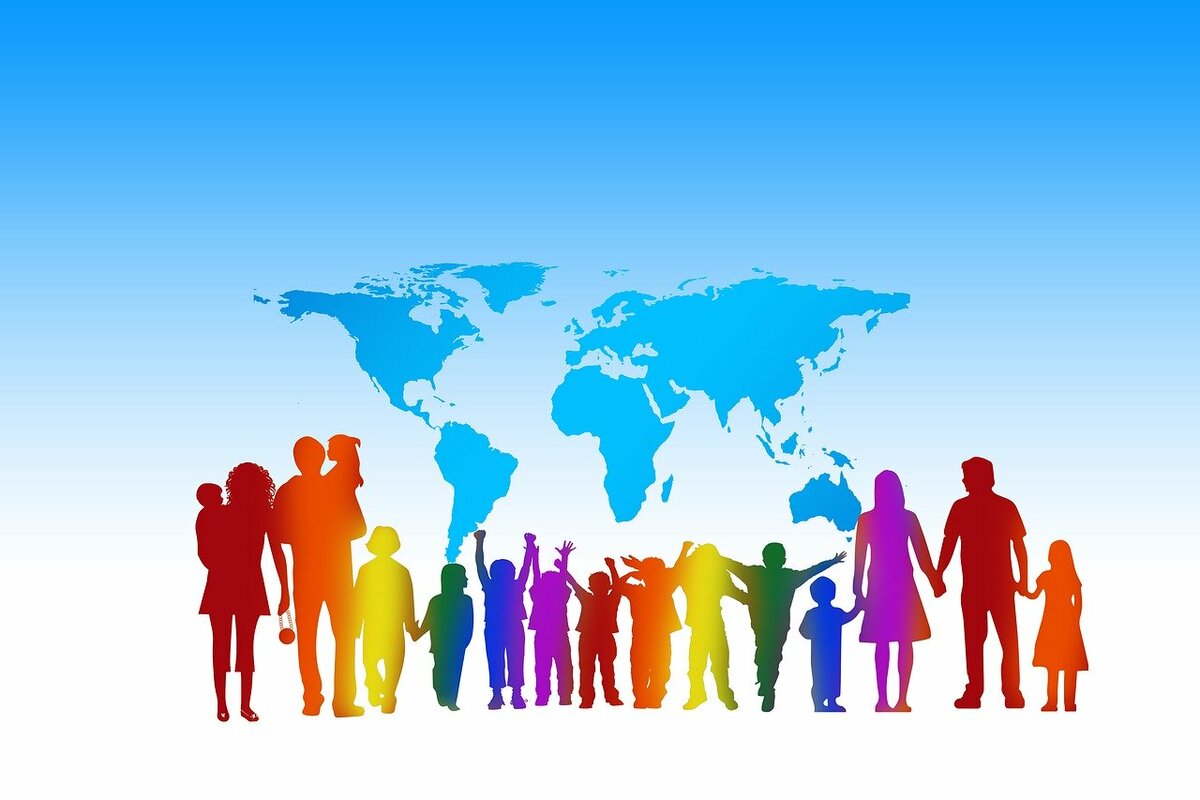 Бюджет для граждан по проекту бюджета муниципального образования 
Усть-Лабинский район 
на 2022 год и плановый период 
2023 и 2024 годов
Уважаемые жители Усть-Лабинского района!
	
	Брошюра «Бюджет для граждан» познакомит Вас с основными параметрами проекта бюджета муниципального образования Усть-Лабинский район на 2022 год и на плановый период 2023 и 2024 годов. 
	«Бюджет для граждан» предназначен, прежде всего, для жителей района, не обладающих специальными знаниями в сфере бюджетного законодательства, и разработан для привлечения большего количества граждан к участию в обсуждении вопросов формирования бюджета муниципального района. 
	В брошюре вы можете ознакомиться с задачами и приоритетными направлениями бюджетной политики, основными условиями формирования бюджета, источниками доходов бюджета, обоснованиями бюджетных расходов, планируемыми и достигнутыми результатами использования бюджетных ассигнований. «Бюджет для граждан» нацелен на получение обратной связи от граждан, которые заинтересованы в социальном и экономическом развитии муниципального образования Усть-Лабинский район.
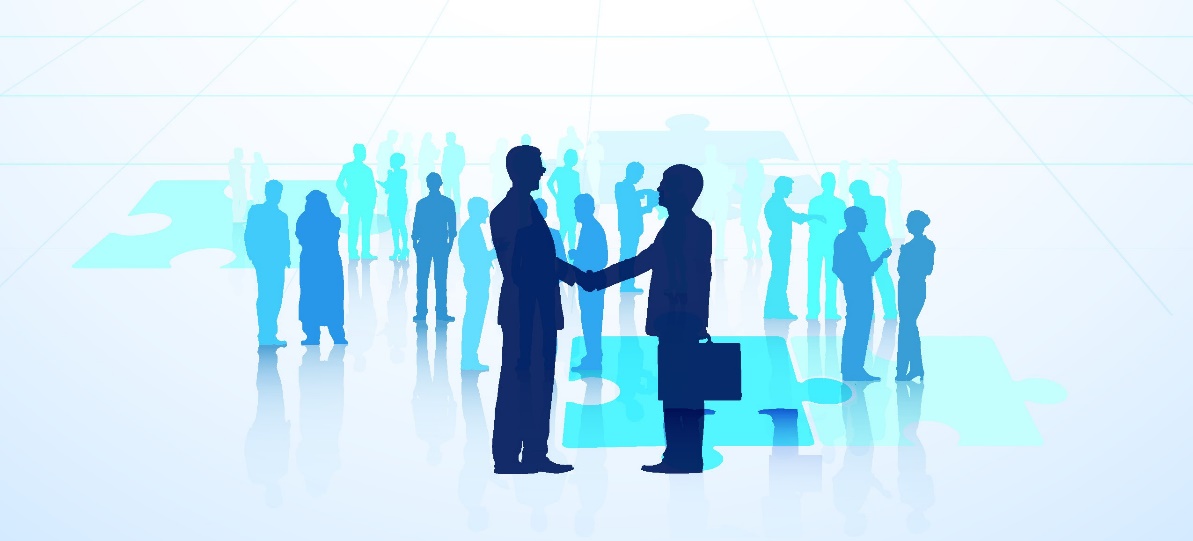 На чем основано составление проекта бюджета района
Прогнозе социально-экономического развития муниципального образования Усть-Лабинский район
Составление проекта бюджета основывается на:
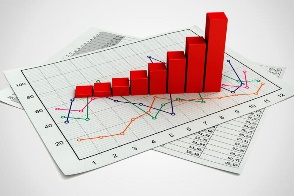 Муниципальных программах муниципального образования Усть-Лабинский район
Основных направлениях бюджетной и налоговой политики муниципального образования Усть-Лабинский район
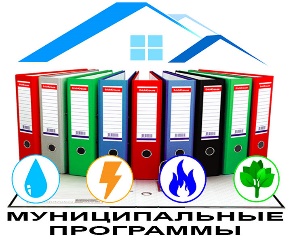 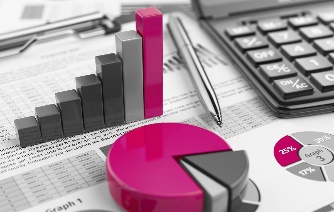 Как формируется бюджет
Бюджет района – финансовый документ, утверждаемый Советом муниципального образования Усть-Лабинский район
Прежде чем бюджет района на предстоящий период будет утвержден, он проходит ряд этапов:
Составление проекта бюджета осуществляется в порядке, установленном администрацией муниципального образования Усть-Лабинский район. Данный порядок определяет ответственных исполнителей, порядок и сроки работы над документами и материалами, необходимыми для составления проекта бюджета
Составление проекта бюджета
Проект бюджета вносится на рассмотрение  в Совет муниципального образования Усть-Лабинский район не позднее 15 ноября текущего года. Обсуждение проекта бюджета происходит на публичных слушаниях, в которых могут принять участие все желающие. Проект бюджета проходит экспертизу в контрольно-счетной палате муниципального образования Усть-Лабинский район, по результатам которой формируется заключение о соответствии требованиям бюджетного законодательства
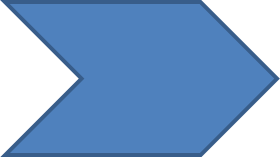 Рассмотрение проекта бюджета
Бюджет района утверждается до начала очередного финансового года  в форме решения Совета муниципального образования Усть-Лабинский район
Утверждение проекта бюджета
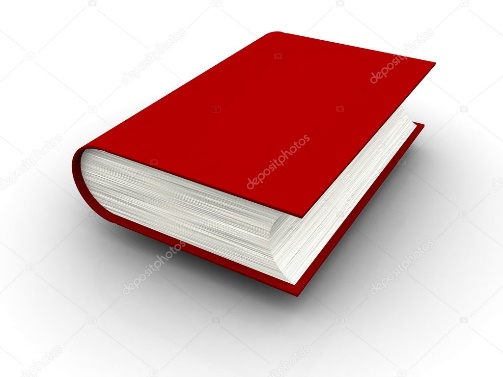 Бюджет района
Основные понятия
БЮДЖЕТ
Финансовый план доходов и расходов, в котором указываются источники и объемы ожидаемых поступлений денежных средств в казну и предназначенный для реализации основных потребностей населения, а также обеспечения задач и функций органов местного самоуправления на определенный период.
БЮДЖЕТНАЯ СИСТЕМА
Совокупность бюджетов всех уровней и бюджетов государственных внебюджетных фондов, основанная на экономических отношениях, государственном устройстве и регулируемая законодательством Российской Федерации.
Бюджет государственных внебюджетных фондов
Федеральный уровень
Федеральный бюджет
Региональный уровень
Бюджеты территориальных фондов
Бюджет Краснодарского края
Муниципальный уровень
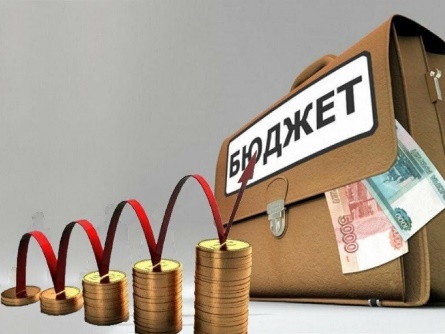 Бюджеты городского и сельских поселений
Бюджет муниципального района
Основные понятия
БЮДЖЕТНЫЙ ПРОЦЕСС
Деятельность органов местного самоуправления и иных участников бюджетного процесса по составлению и рассмотрению проектов бюджетов, утверждению и исполнению бюджетов, контролю за их исполнением, осуществлению бюджетного учета, составлению, внешней проверке, рассмотрению и утверждению бюджетной отчетности.
ДОХОДЫ БЮДЖЕТА
Объем денежных средств, который поступает в казну на безвозмездной и безвозвратной основе (например, налоги юридических и физических лиц, административные платежи и сборы, безвозмездные поступления и другие.)
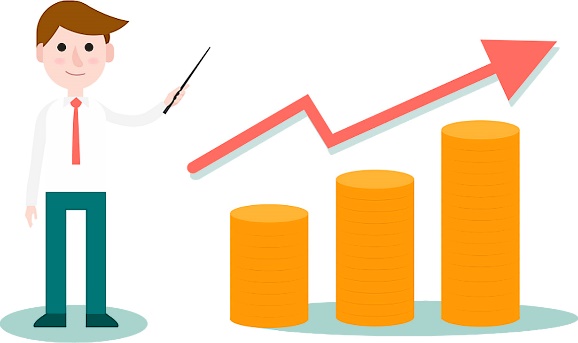 Налоговые доходы
Неналоговые доходы
Безвозмездные поступления
НАЛОГОВЫЕ ДОХОДЫ
Часть доходов граждан и организаций, которые они обязаны уплачивать государству (например, налог на доходы физических лиц, налог на прибыль, налоги на совокупный доход и др.).
НЕНАЛОГОВЫЕ ДОХОДЫ
Платежи в виде штрафов, санкций за нарушение законодательства, платежи за пользование имуществом государства, доходы от платных услуг населению
Основные понятия
БЕЗВОЗМЕЗДНЫЕ ПОСТУПЛЕНИЯ
Денежные средства в виде дотаций, субсидий, субвенций , иных межбюджетных трансфертов, безвозмездных поступлений от физических и юридических лиц, в том числе добровольных пожертвований
РАСХОДЫ БЮДЖЕТА
Денежные средства, направляемые на финансовое обеспечение функций органов местного самоуправления и удовлетворение общественных потребностей в сфере образования, здравоохранения, жилищно-коммунального хозяйства, физкультуры и спорта, культуры и других
МЕЖБЮДЖЕТНЫЕ ТРАНСФЕРТЫ
Денежные средства, предоставляемые из одного бюджета другому бюджету бюджетной системы Российской Федерации
МУНИЦИПАЛЬНЫЙ ДОЛГ
Финансовые обязательства, возникающие в связи с привлечением кредитов в кредитных организациях, получением бюджетных кредитов и представлением муниципальных гарантий.
ПРОФИЦИТ БЮДЖЕТА
ДЕФИЦИТ БЮДЖЕТА
превышение расходов бюджета над его доходами
превышение доходов бюджета 
над его расходами
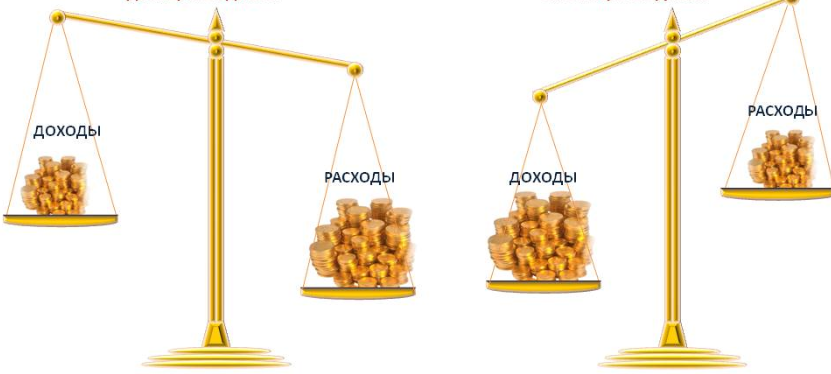 Основные направления налоговой политики
Основная задача
Обеспечение роста доходного потенциала для сохранения бюджетной устойчивости и обеспечения бюджетной сбалансированности
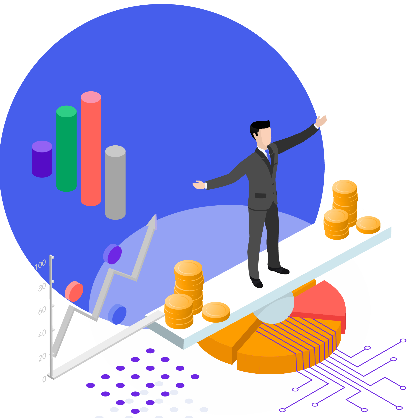 Основные  направления бюджетной политики
Основные подходы к формированию расходной части бюджета
Формирование сбалансированности бюджета на 2022-2024 годы (на 2022 год с превышением доходов над расходами (профицитом), на 2023-2024 годы доходы равны расходам);
Программная направленность бюджета (в 2022 году 95,5 % приходится на долю расходов в рамках муниципальных программ, в 2023 году – 94,0%, в 2024 году – 92,5%);
Сохранение социальной направленности бюджета (расходы на социальную сферу в 2022 году в сумме 1 960,0 млн. рублей или 89,4 % в общем объеме расходов, в 2023 году 1 917,5 млн. рублей или 88,4 %, в 2024 году 1 736,6 млн. рублей или 86,6 %)
Обеспечение софинансирования за счет средств бюджета района для участия в государственных программах Краснодарского края;
Развитие инфраструктуры (строительство, капитальный ремонт);
Проведение мероприятий по обеспечению жильем отдельных категорий граждан.
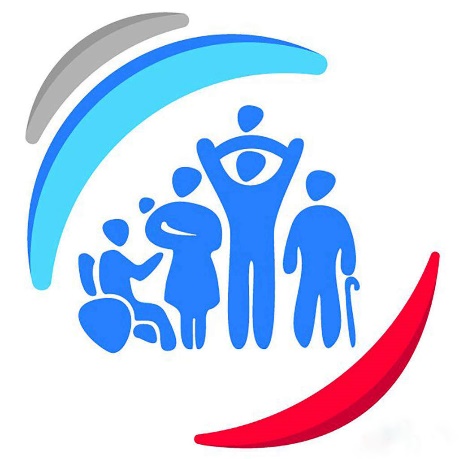 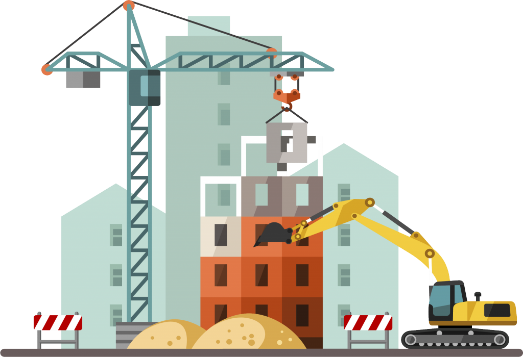 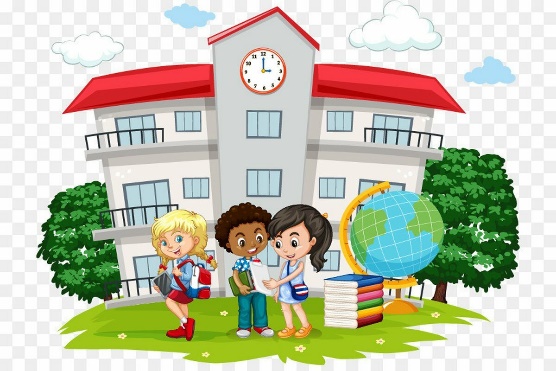 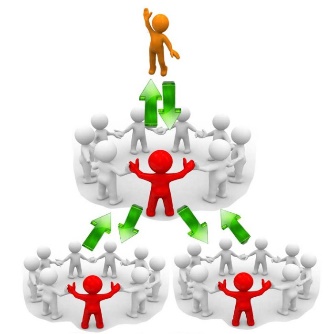 Основные параметры бюджета
Основные характеристики бюджета на 2022 год
Расходы
Расходы
Расходы
2 204,1
2 168,3
2 004,7
2 191,7
2 168,3
2 004,7
12,4
0,0
0,0
Доходы
Доходы
Доходы
Дефицит/
профицит
Профицит
Дефицит/профицит
Основные характеристики бюджета на плановый период 
2023 и 2024 годы
2023 год
2024 год
Структура доходной части бюджета
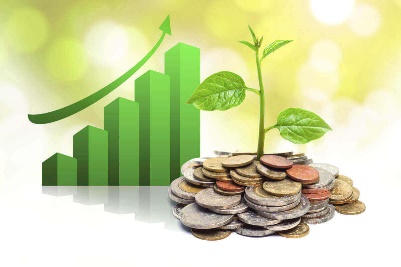 млн. рублей
Удельный вес поступлений доходов в общем объеме налоговых и неналоговых поступлений
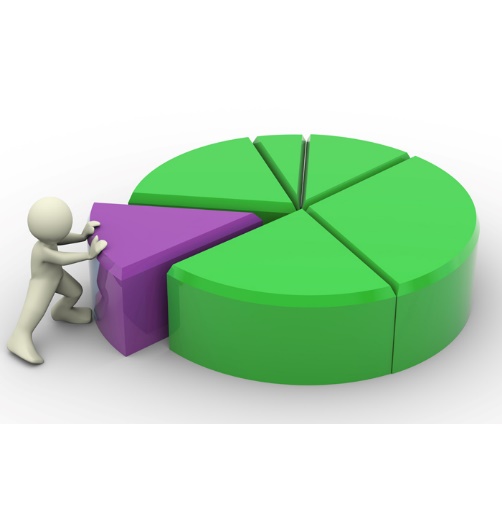 Безвозмездные поступления
млн. рублей
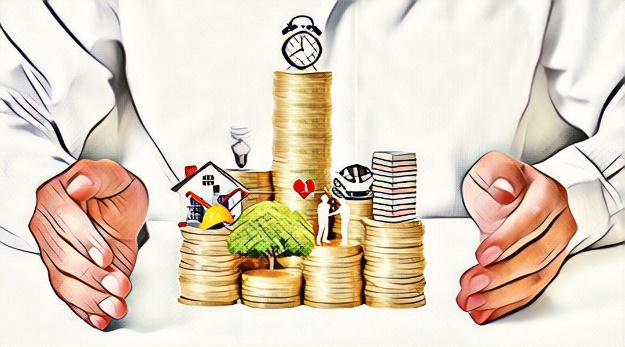 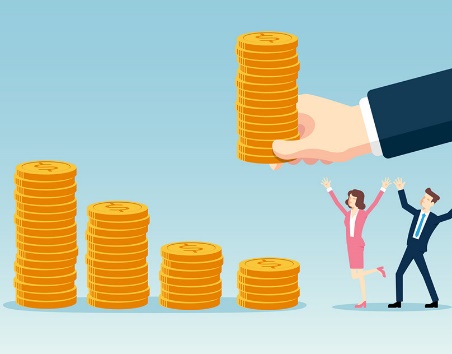 Распределение бюджетных ассигнований по разделам  классификации расходов
млн. рублей
Программные и непрограммные расходы
2024 год
Программный бюджет
2023 год
Программный бюджет
2022 год
Программный бюджет
149,6 млн.руб. или 7,5%
1855,1 млн.
руб.
 или 92,5%
129,9 млн.руб. или 6,0%
2038,4 млн.
руб.
 или 94,0%
99,5 млн.руб. или 4,5 %
2092,2 млн.
руб.
 или 95,5%
Непрограммные расходы
Органы власти, функции по переданным полномочиям
Муниципальные программы
21 муниципальных программ
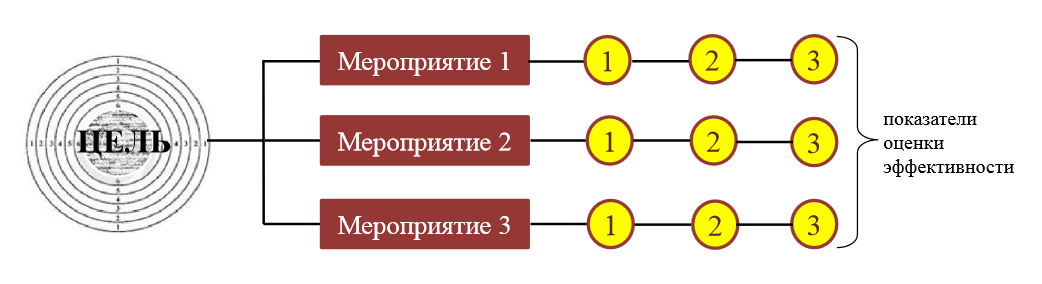 Программная структура расходов  бюджета
млн. рублей
Непрограммные расходы бюджета
млн. рублей
Муниципальный долг
млн. рублей
снижение на 33,5 %
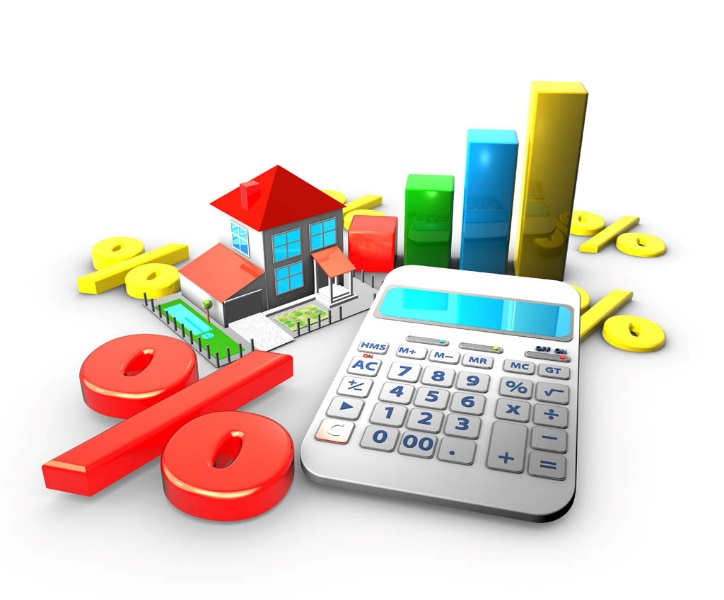 Проект решения Совета муниципального образования Усть-Лабинский район «О бюджете муниципального образования Усть-Лабинский район на 2022 год и на плановый период 2023 и 2024 годов» размещен на официальном сайте органов местного самоуправления муниципального образования Усть-Лабинский район в сети «Интернет» www.adminustlabinsk.ru в разделе «Бюджет для граждан»



Материал подготовлен финансовым отделом администрации муниципального образования Усть-Лабинский район. 
Ваши вопросы и предложения по подготовке материала «Бюджет для граждан» вы можете направлять ежедневно (кроме субботы и воскресенья) с 8.00 до 17.00 часов по адресу г. Усть-Лабинск, ул. Ленина,38, кабинет 1.01. Контактный телефон 4-15-76.
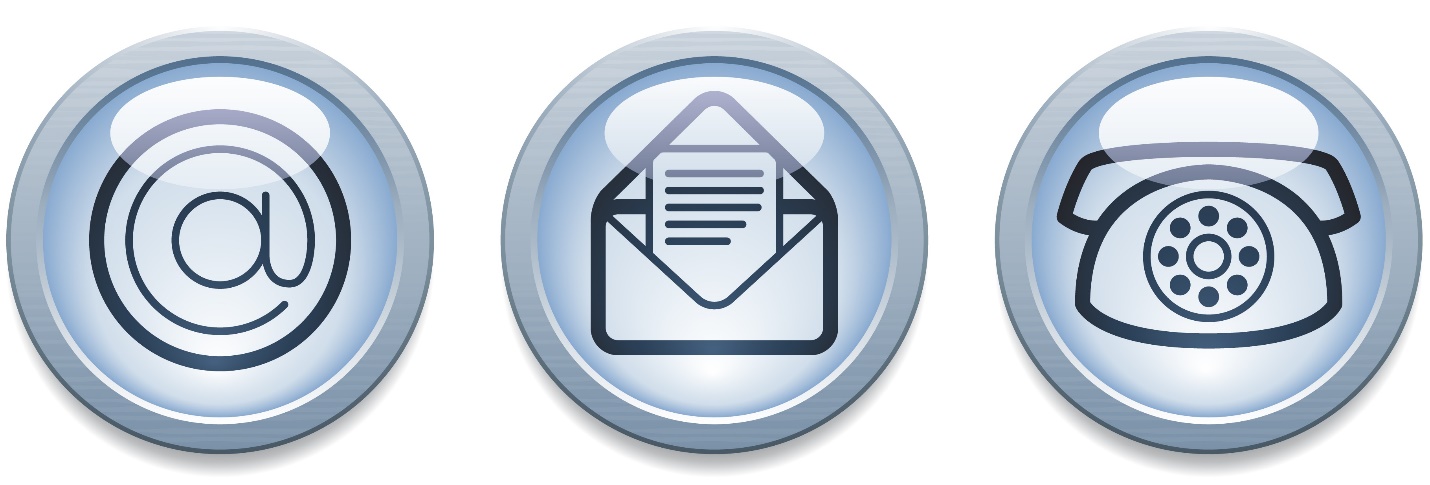 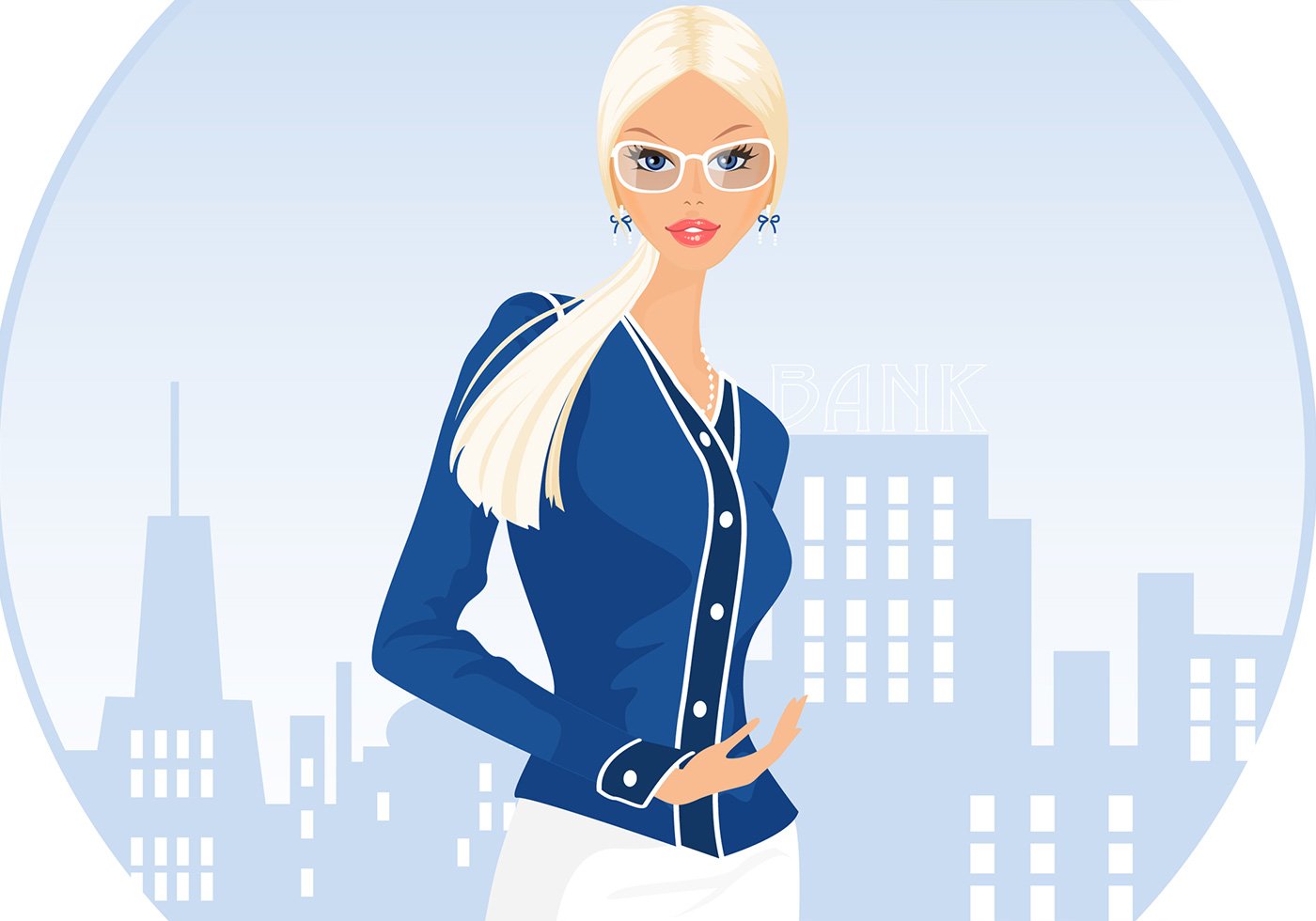 Спасибо за участие